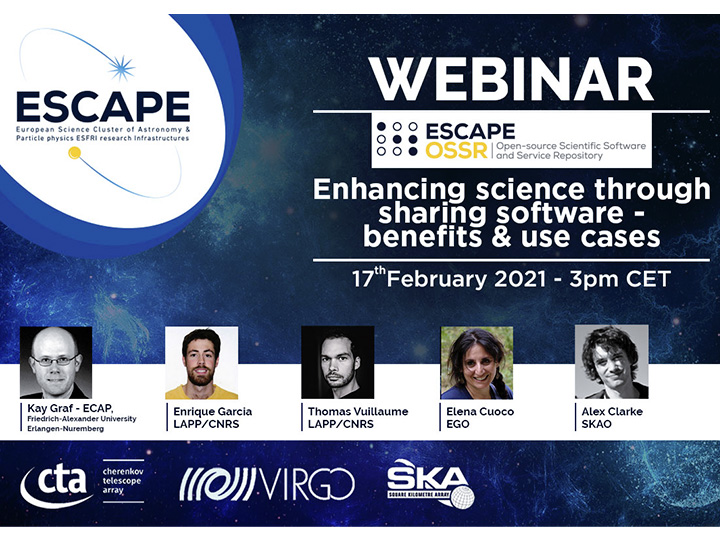 1
23/03/2021
ESCAPE OSSR Webinar
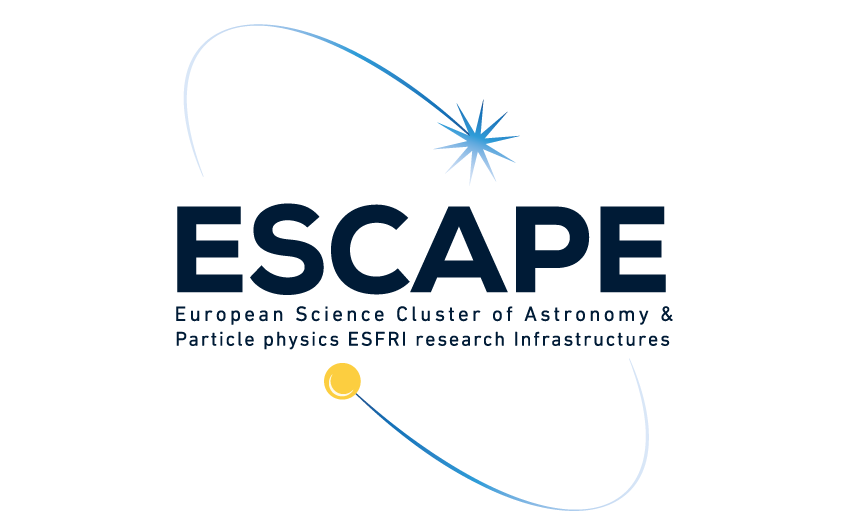 Enhancing science through sharing software – benefits & use cases
Encouraging common software developments

Thomas Vuillaume, LAPP, CNRS
ESCAPE OSSR Webinar - 17/02/2021
A un-exhaustive and biased overview of common developments in astroparticle physics under ESCAPE
3
17/02/2021
ESCAPE OSSR Webinar
agnpy
IndexedConv
ConCORDIA
gLike
machine learning and pipeline developments for CTA
4
17/02/2021
ESCAPE OSSR Webinar
AGNPY
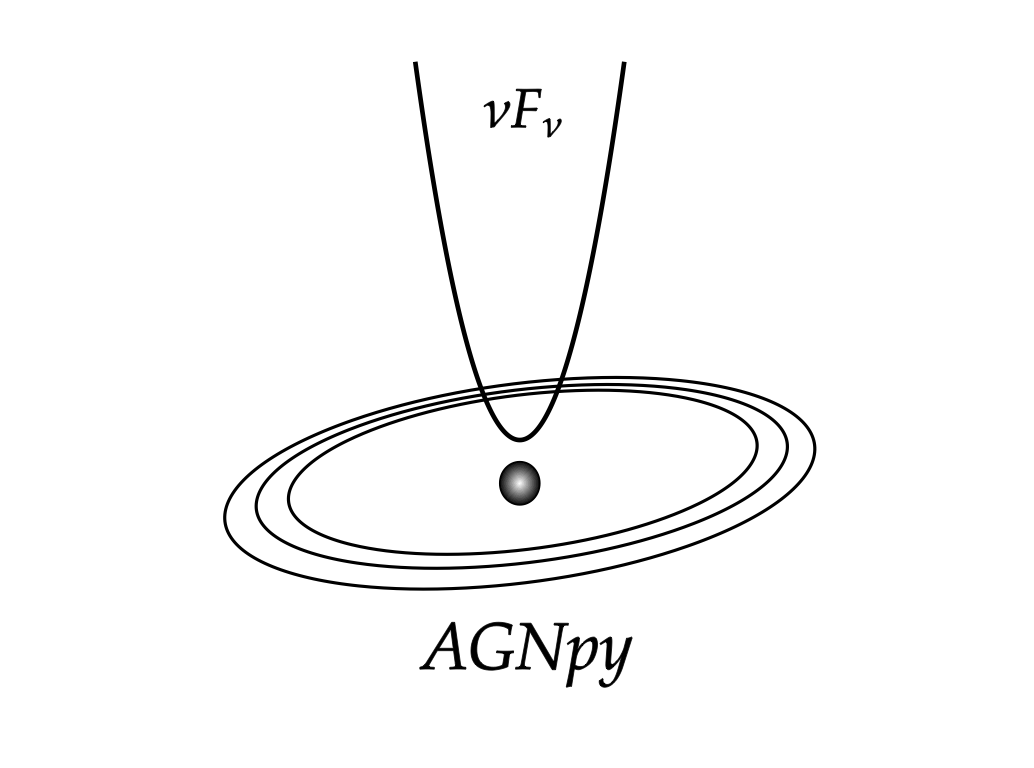 Computation of multi-wavelength photon spectra produced by leptonic radiative processes in jetted Active Galactic Nuclei

Python open-source tool using the astropy ecosystem (affiliated package)
Core modules to model AGNs in a reproducible and reusable fashion
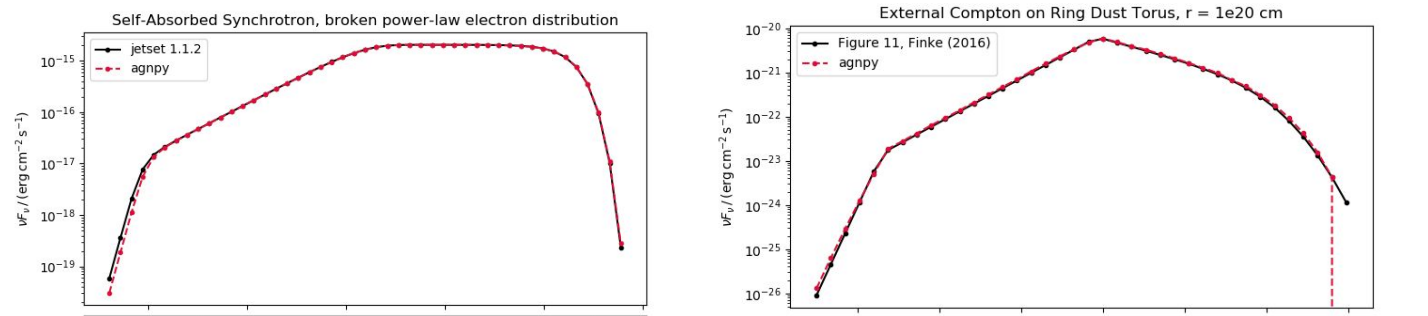 5
17/02/2021
ESCAPE OSSR Webinar
AGNPY
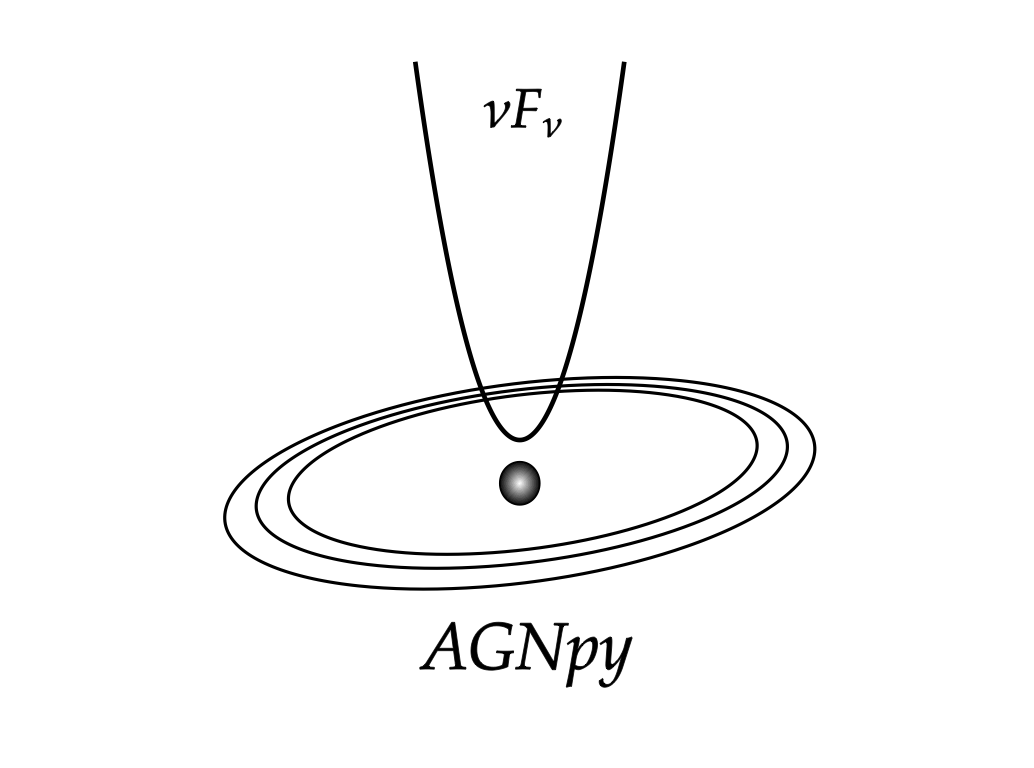 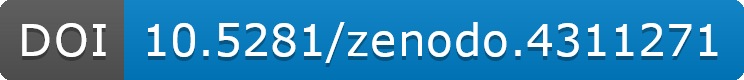 code in the OSSR: 

 documentation: https://agnpy.readthedocs.io/en/latest/

 License: GNU General Public License v3.0

 See the onboarding presentation

 Cite as: Cosimo Nigro, Julian Sitarek, Matt Craig, & Paweł Gliwny. (2020, December 8). cosimoNigro/agnpy: v0.0.8 (Version v0.0.8). Zenodo. http://doi.org/10.5281/zenodo.4311271
6
17/02/2021
ESCAPE OSSR Webinar
IndexedConv
True hexagonal neighborhood
Perform convolution and pooling operations on non-Euclidian grids of data as an alternative to masking or resampling the data
1
2
3
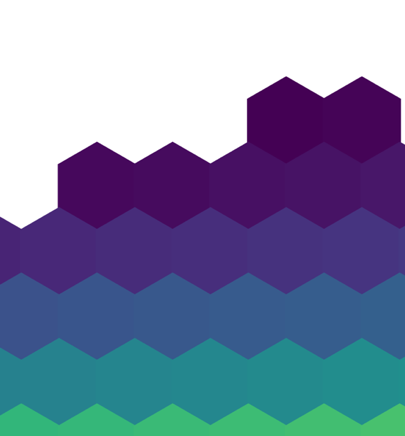 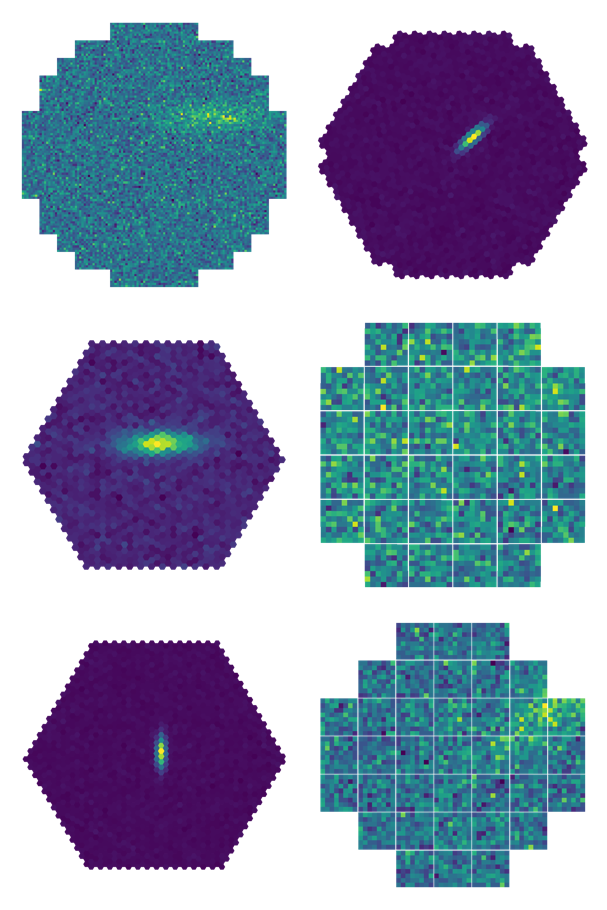 4
5
6
7
im2col
8
9
10
11
12
...
13
14
15
16
18
19
17
Developed to apply deep learning to CTA images
 Generic solution that can be used to a large variety of problems with unconventional images
7
17/02/2021
ESCAPE OSSR Webinar
IndexedConv
Source code in the OSSR:

 Documentation: https://indexed-convolution.readthedocs.io/en/latest/

 License: MIT License

 Cite as: Jacquemont, M.; Antiga, L.; Vuillaume, T.; Silvestri, G.; Benoit, A.; Lambert, P. and Maurin, G. (2019). Indexed Operations for Non-rectangular Lattices Applied to Convolutional Neural Networks. In Proceedings of the 14th International Joint Conference on Computer Vision, Imaging and Computer Graphics Theory and Applications - Volume 5: VISAPP, ISBN 978-989-758-354-4, pages 362-371. DOI: 10.5220/0007364303620371
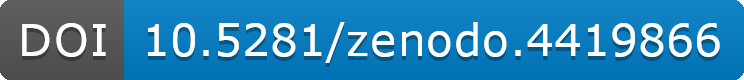 8
17/02/2021
ESCAPE OSSR Webinar
ConCORDIA
Containers for CORSIKA on DIRAC
 Set of turnkey containers for CORSIKA simulations hosted on DIRAC
 GUI/scripting environment to quickly tweak-tune new CORSIKA setup	
 Use DIRAC for intergration with ESCAPE Science Analysis Platform

 Some use cases: KM3NeT, CTA, Muography… 

 Web GUI 
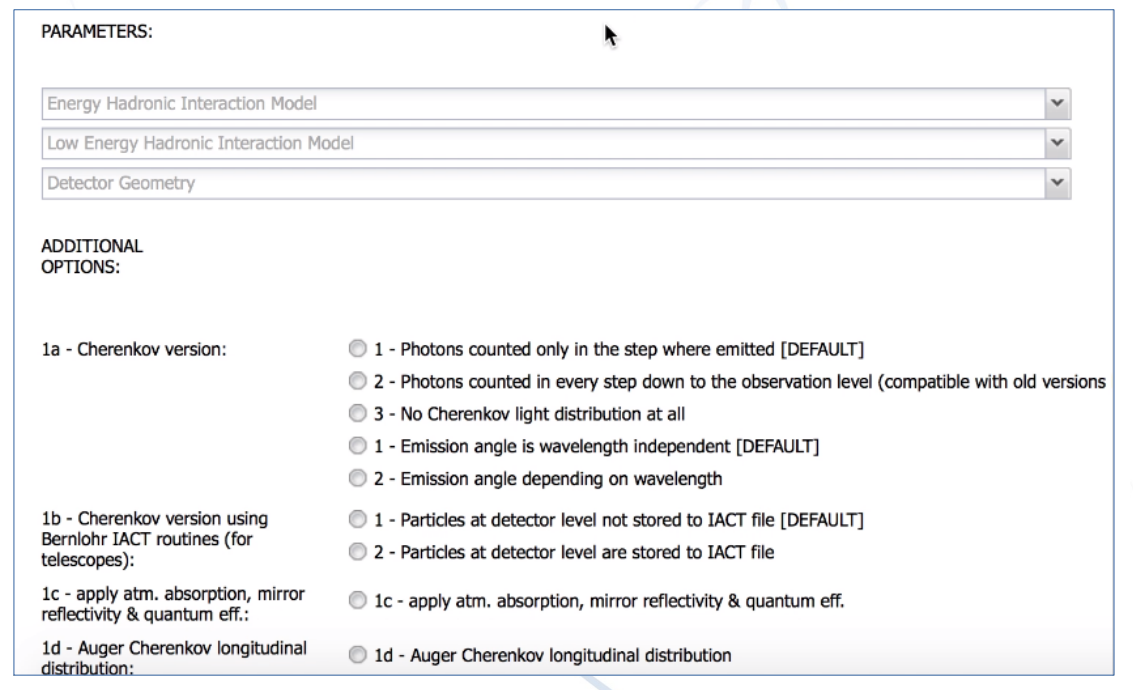 9
17/02/2021
ESCAPE OSSR Webinar
ConCORDIA
Developments in ESCAPE: https://gitlab.in2p3.fr/escape-corsika

 To be released in the OSSR soon

 See onboarding presentation
10
17/02/2021
ESCAPE OSSR Webinar
gLike
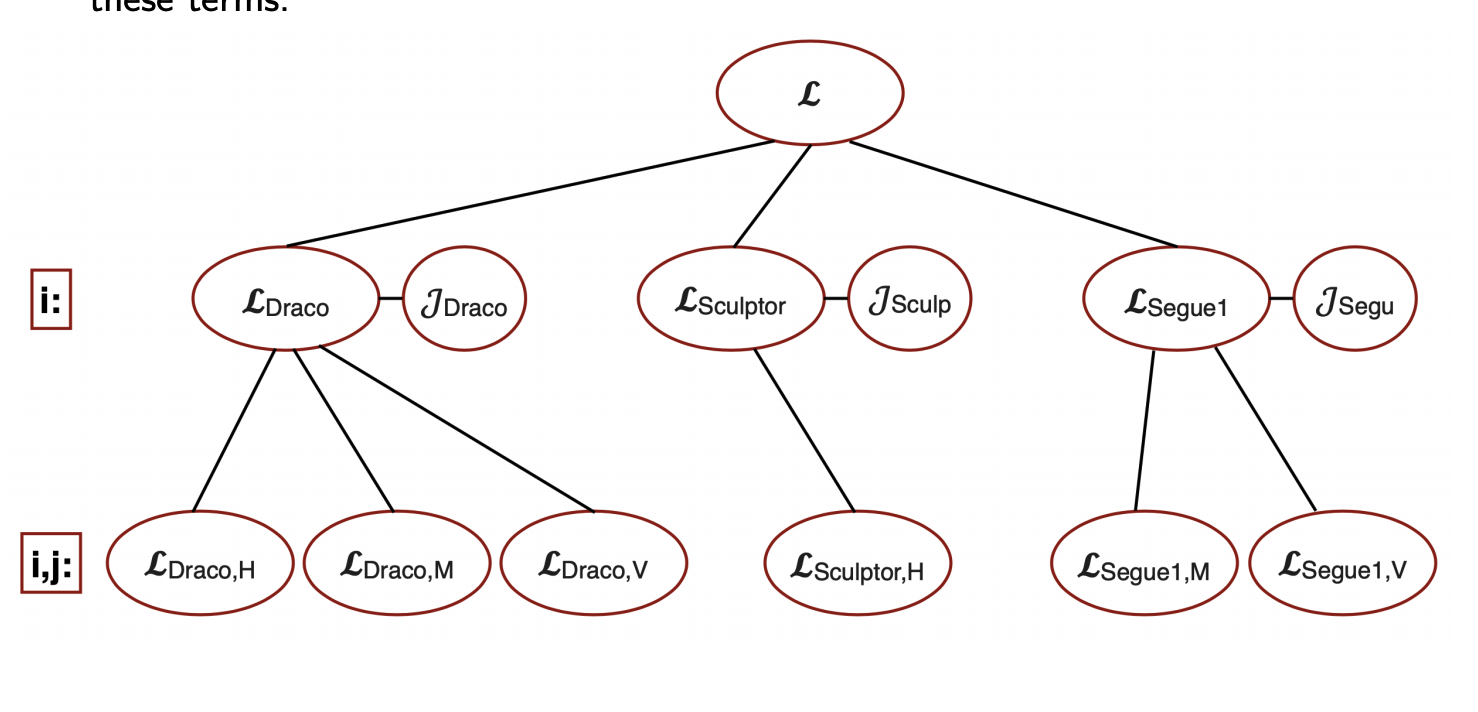 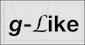 General-purpose ROOT-based code framework for the numerical maximisation of joint likelihood functions
one free parameter g for the joint likelihood function

Some use-cases – gLike can be used to estimate:
the number of signal events (with uncertainties) in a dataset whose background content is in turn estimated from an independent measurement in a signal-free control-region
intensity of a steady source of signal particles in the presence of background particles from datasets obtained under different experimental conditions and/or from different instrument using different data format
dark matter annihilation cross-section combining observations of dwarf spheroidal galaxies by different ground-based gamma-ray telescopes, satellite gamma-ray detectors, neutrino telescopes, ....
energy scale of quantum gravity by combining observations of fast gamma-ray flares observed by different ground-based gamma-ray telescopes.
11
17/02/2021
ESCAPE OSSR Webinar
gLike
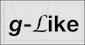 Source code in the OSSR: 

 Devs and documentation: https://github.com/javierrico/gLike

 License: GPL-3.0

 Cite as: Javier Rico, Cosimo Nigro, dkerszberg, Tjark Miener, & Jelena Aleksić. (2020, September 14). gLike: numerical maximization of heterogeneous joint likelihood functions of a common free parameter plus nuisance parameters (Version v00.09.02). Zenodo. http://doi.org/10.5281/zenodo.4028908
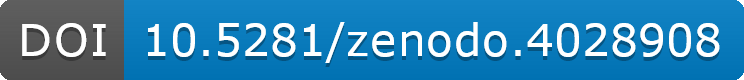 12
17/02/2021
ESCAPE OSSR Webinar
Deep learning frameworks for CTA
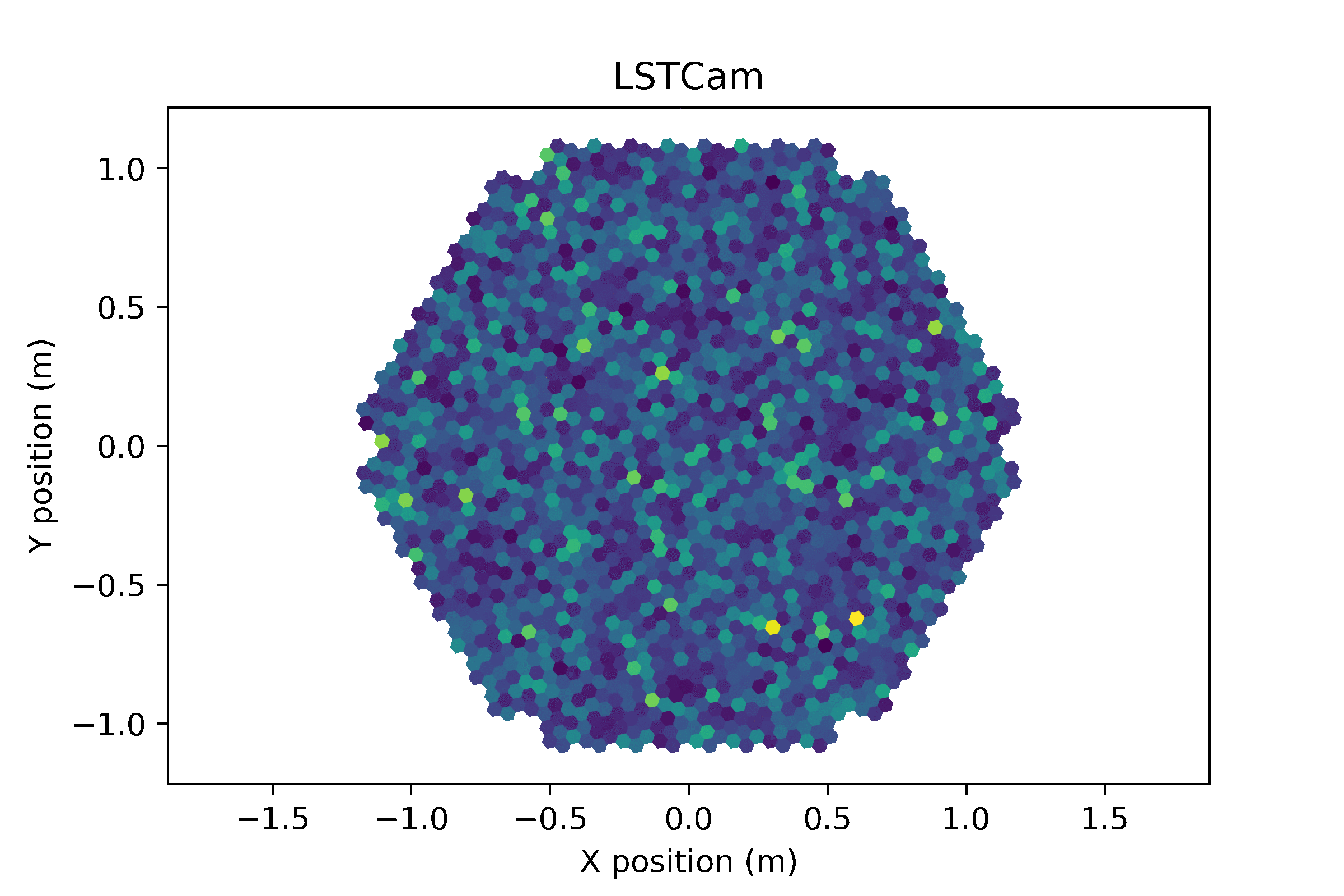 gamma event

E = 0,189 TeV

Direction = (1,23; 6,22)rad
?
13
17/02/2021
ESCAPE OSSR Webinar
Deep learning frameworks for CTA
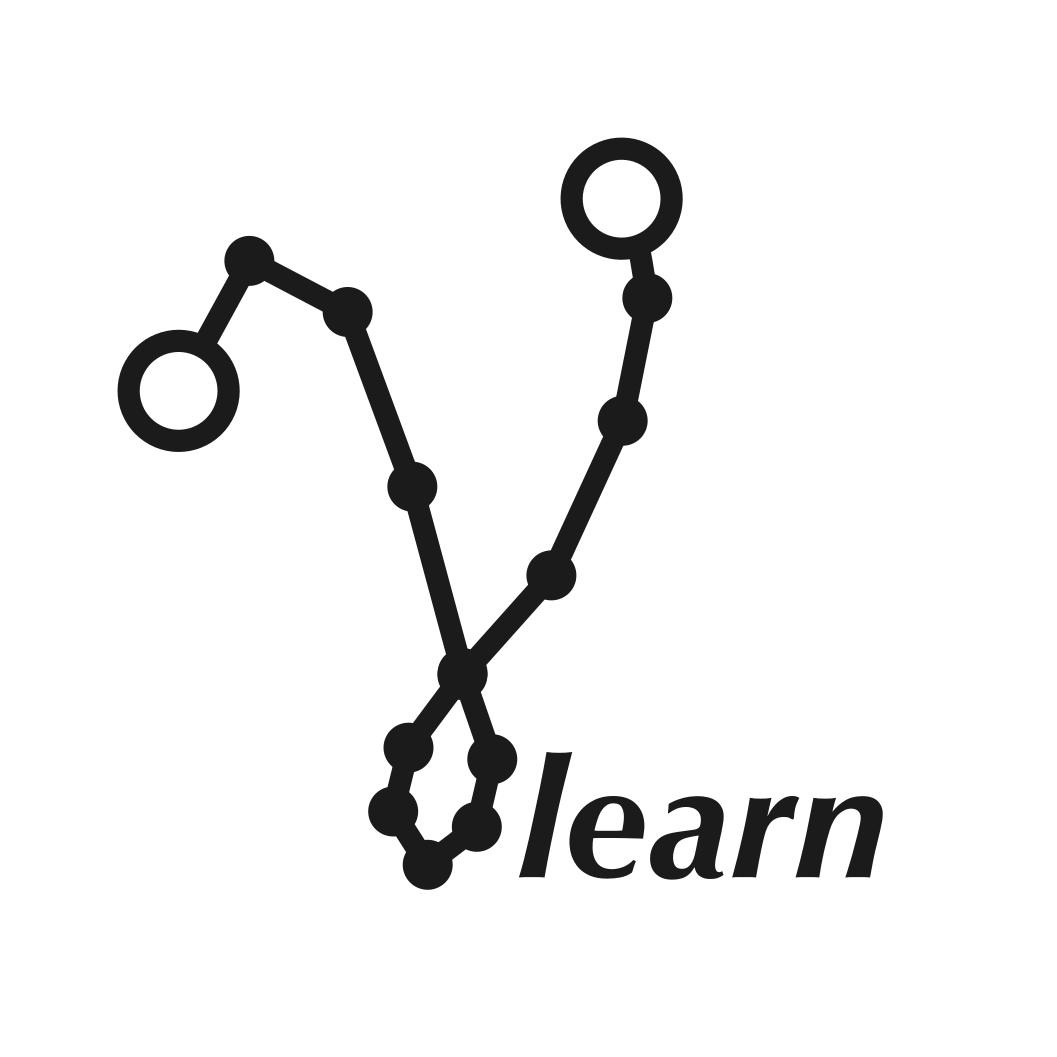 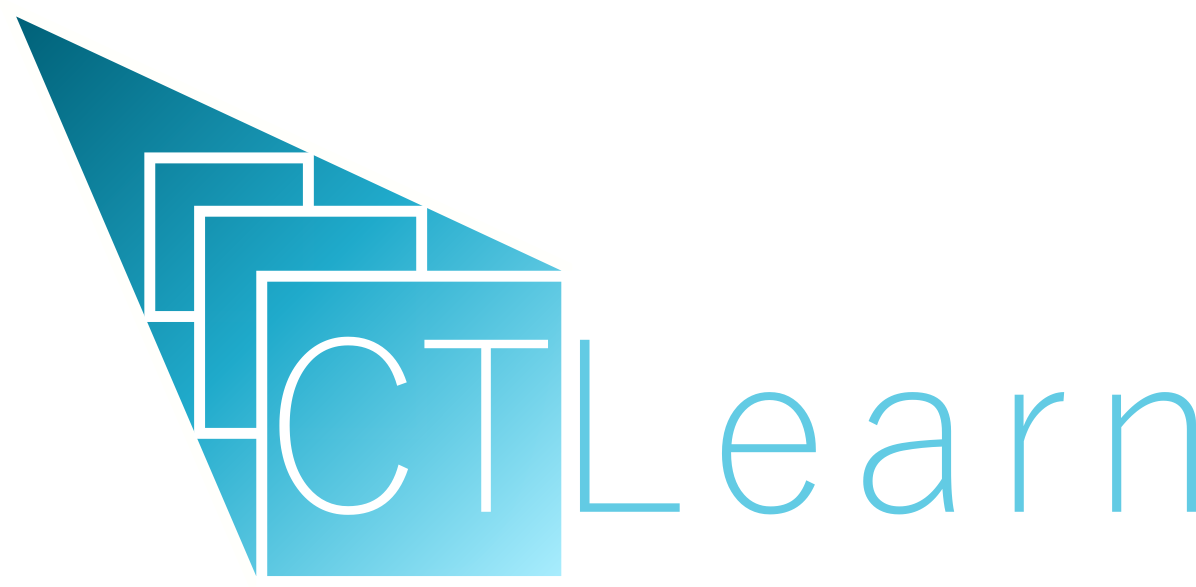 Two frameworks developed in ESCAPE: GammaLearn and CTLearn:
https://gitlab.lapp.in2p3.fr/GammaLearn/ - MIT License
https://github.com/ctlearn-project/ctlearn  - BSD-3 Lciense

Provide frameworks to ensure reproducible and reusable deep learning experiments

A common approach : integration in the CTA workflow, common input data format, common output data format, common metrics calculation for results comparison
 https://github.com/cta-observatory/dl1-data-handler
14
17/02/2021
ESCAPE OSSR Webinar
And many other contributions on the way…Stay tuned.
15
17/02/2021
ESCAPE OSSR Webinar
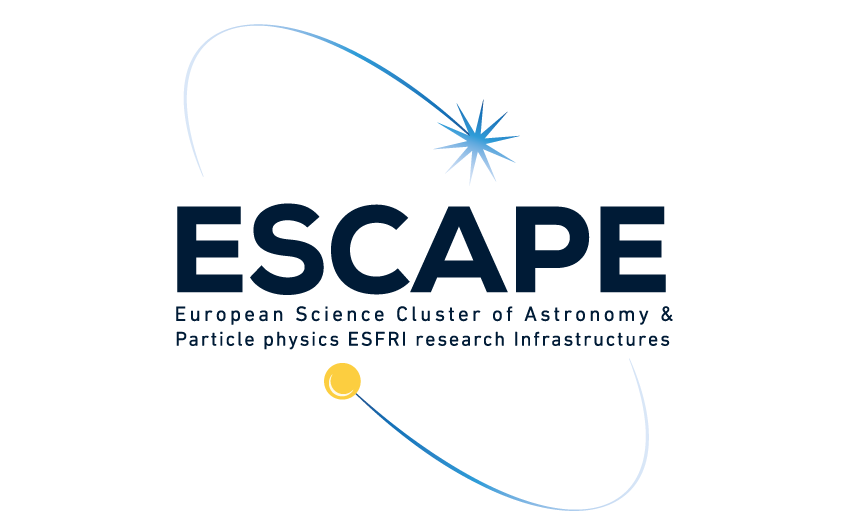 Enhancing science through sharing software – benefits & use cases
Thank you!

Thomas Vuillaume, LAPP, CNRS
ESCAPE OSSR Webinar - 17/02/2021
Join our community!
Follow us on Twitter: @ESCAPE_EU
Follow us on LinkedIn: linkedin.com/company/projectescape/
Subscribe to our Newsletter:  https://projectescape.eu/#mc_embed_signup
17
17/02/2021
ESCAPE OSSR Webinar